“Slut!”:
The Shaming and Reclaiming of Feminine Sexual Desire in the Contemporary U.S.
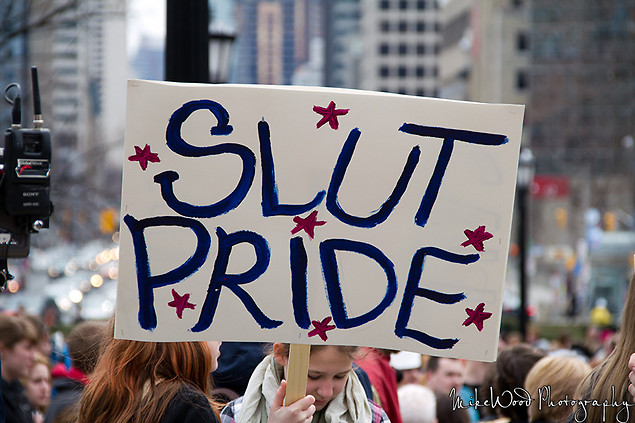 Kristin Bollingmo
Research Focus
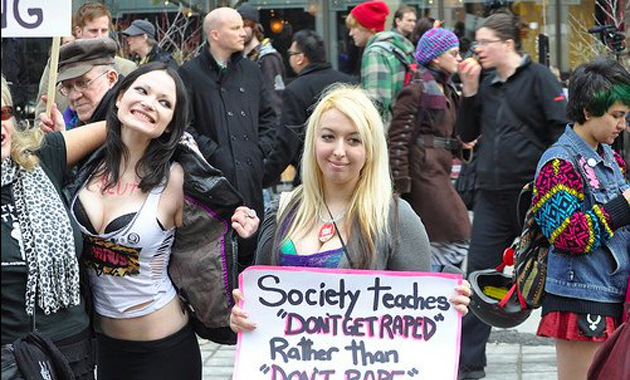 Politics of “slut”
“Slut-Shaming” as a neologism
Slutwalk and feminist tensions
“Rock the slut vote” and the complexities of online medias
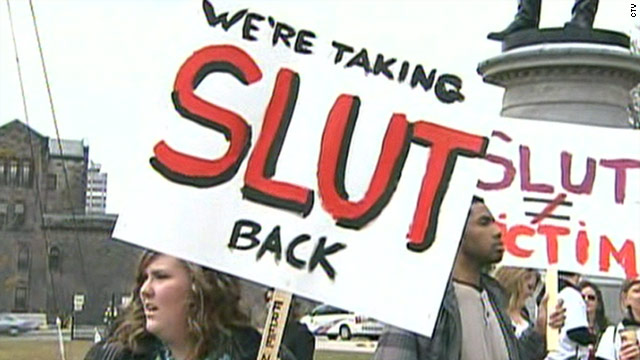 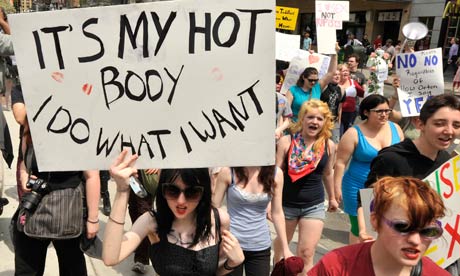 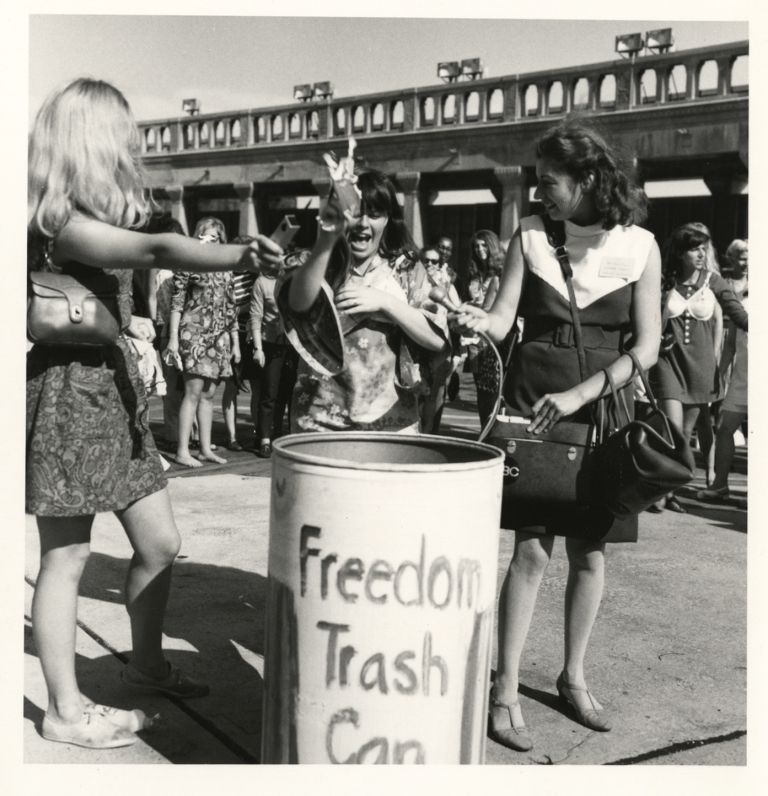 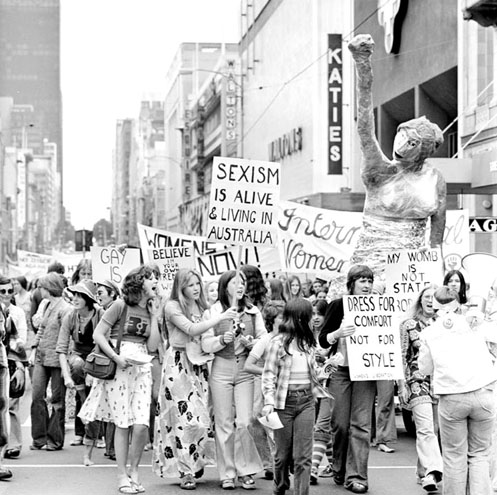 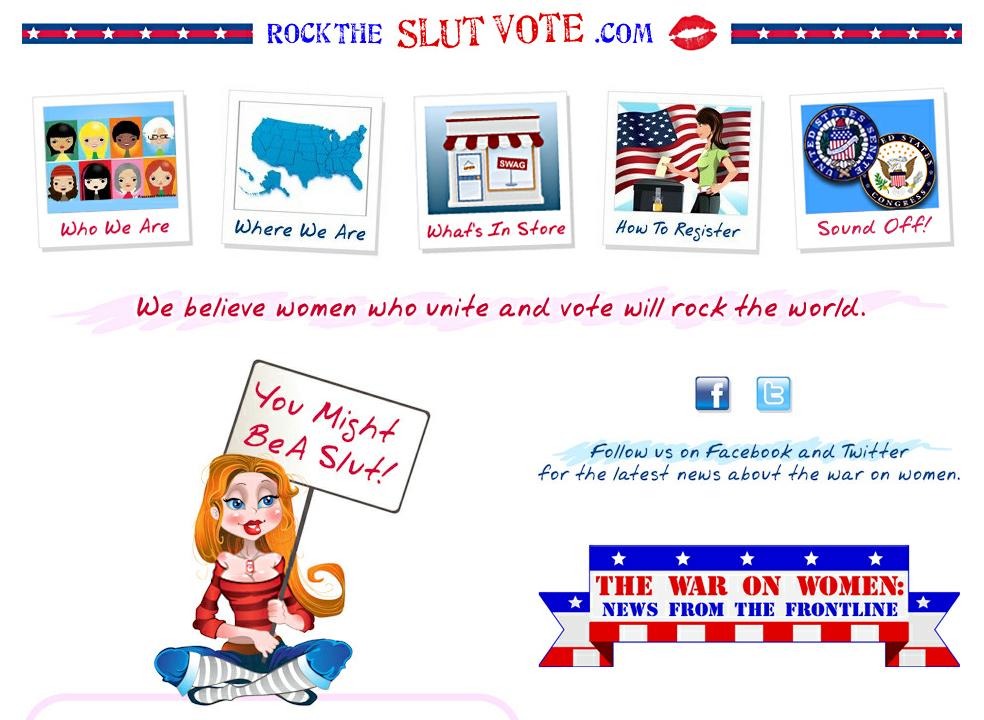 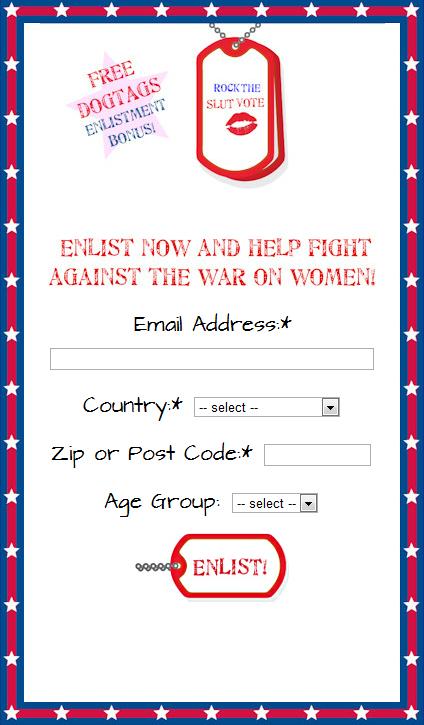 Nationalism
 Going Viral
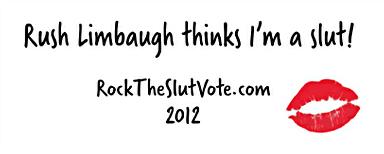 Why Now?
The current political debates involving health care coverage of contraception combined with virility of internet trends has allowed increased public attention to the neologism “slut-shaming” and the term “slut” as well as their implications on feminine sexual desire.